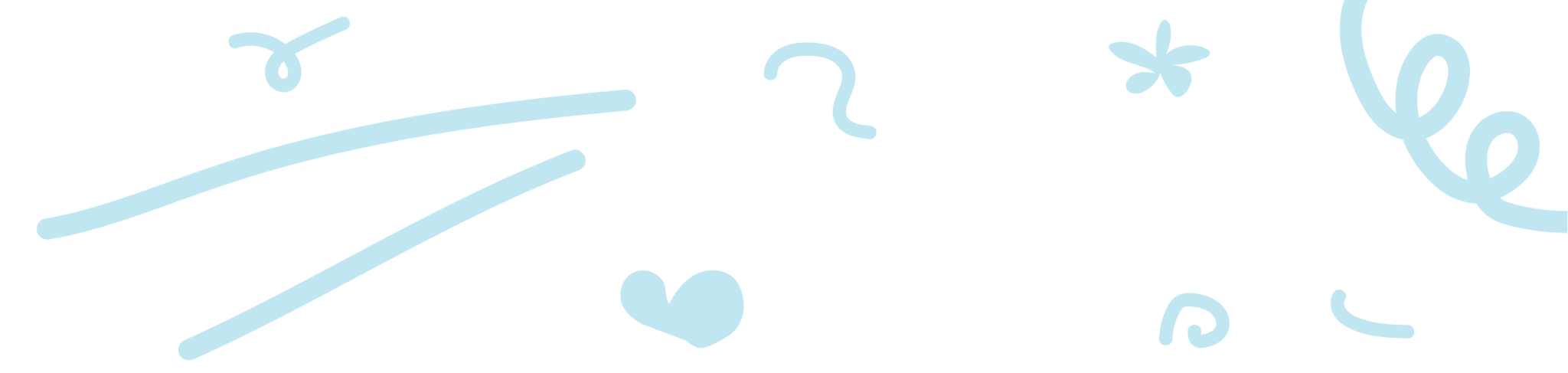 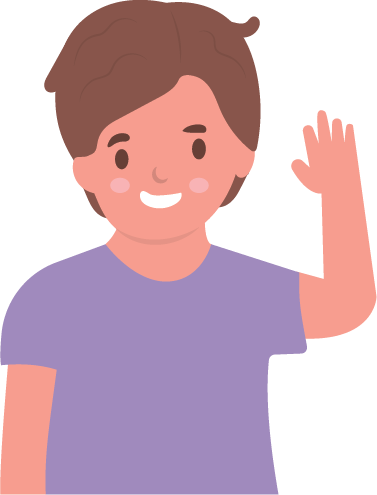 Elementary
Report Card
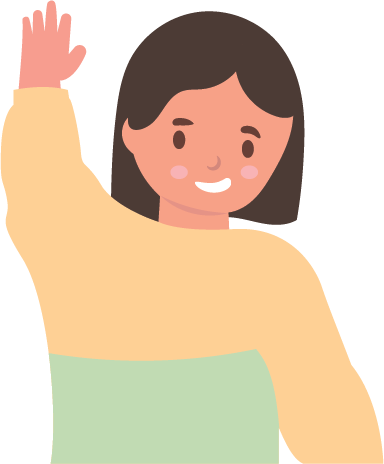 Student Report Card
Reading
Speaking
Attendance
Writing
Student’s Name
Teacher’s Name
Course/Level
Year
Listening
Assignments
Grades
Grading System
A
B
C
D
E
90 - 100
80 - 89
70 - 79
60 - 69
0 - 59
Comments
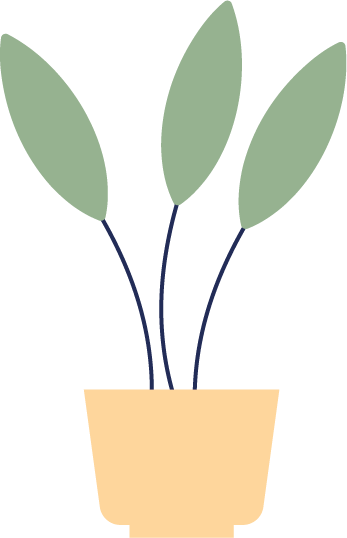